Corn Project Results
Soil Physiochemical Properties 2021 and 2022
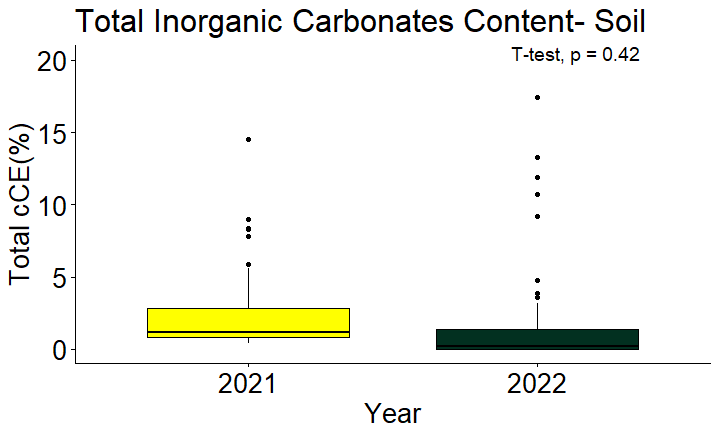 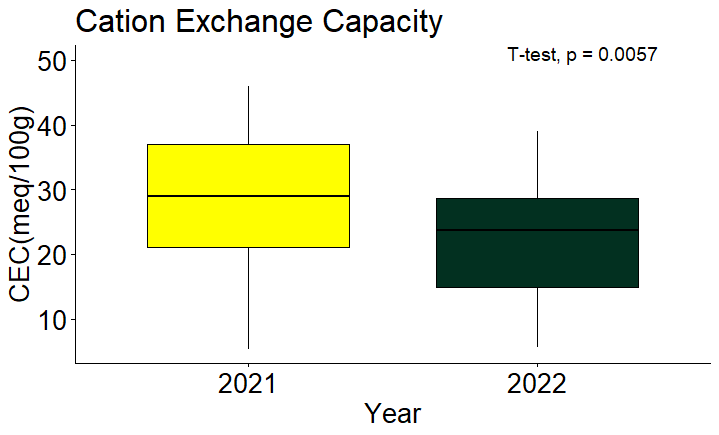 Soil Physiochemical Properties 2021 and 2022
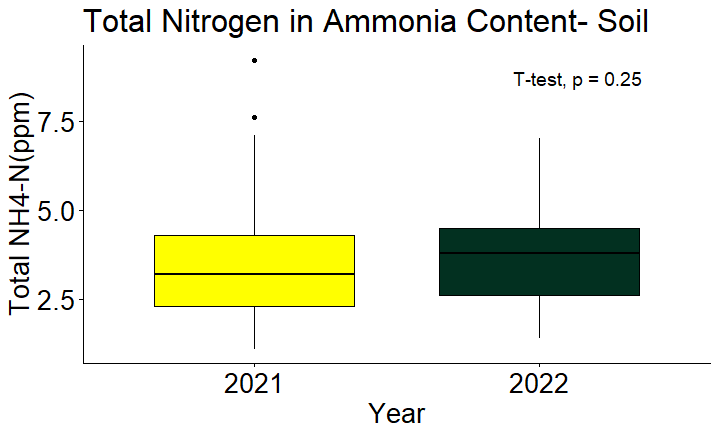 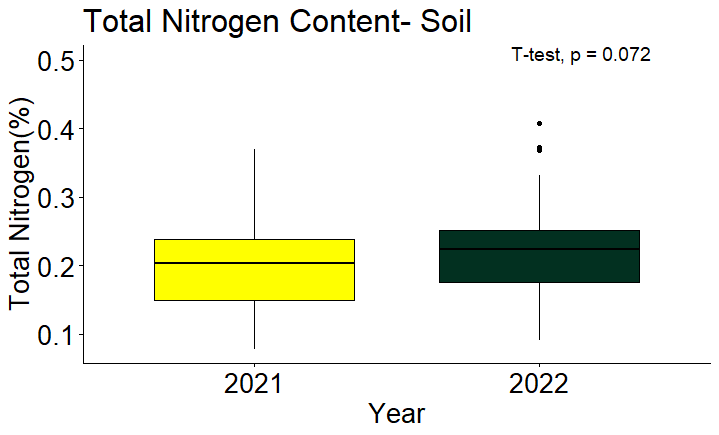 Soil Physiochemical Properties 2021 and 2022
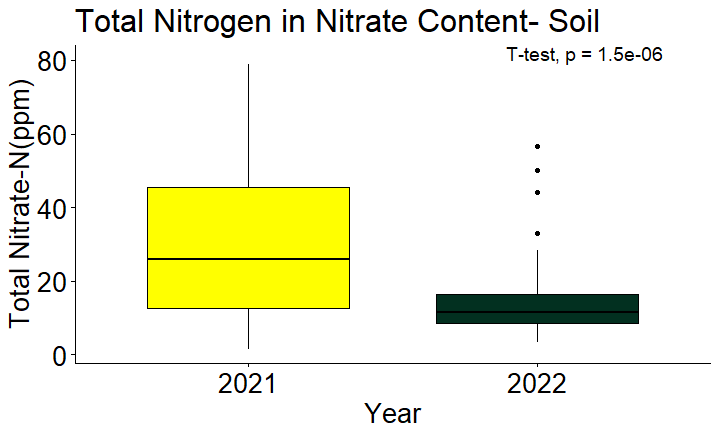 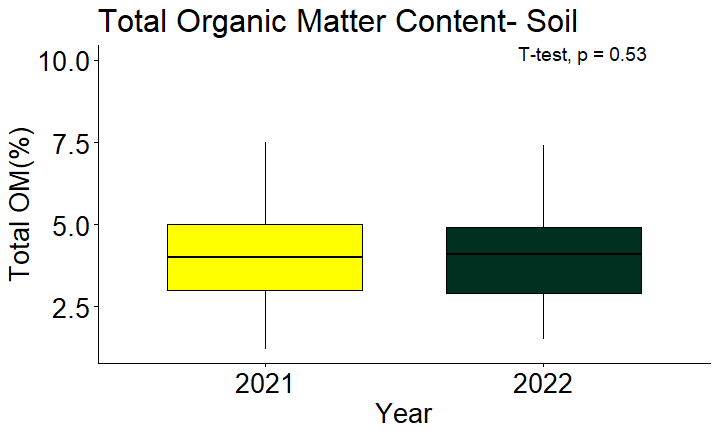 Soil Physiochemical Properties 2021 and 2022
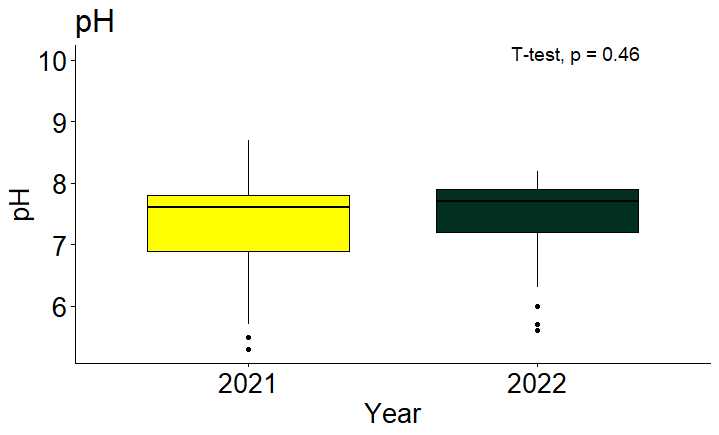 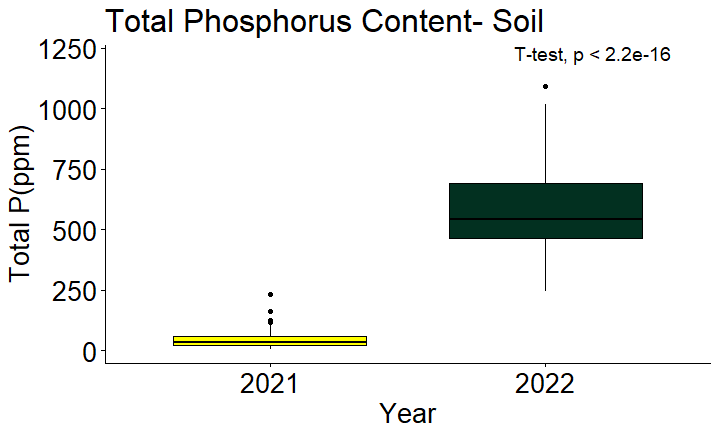 Soil Physiochemical Properties 2021 and 2022
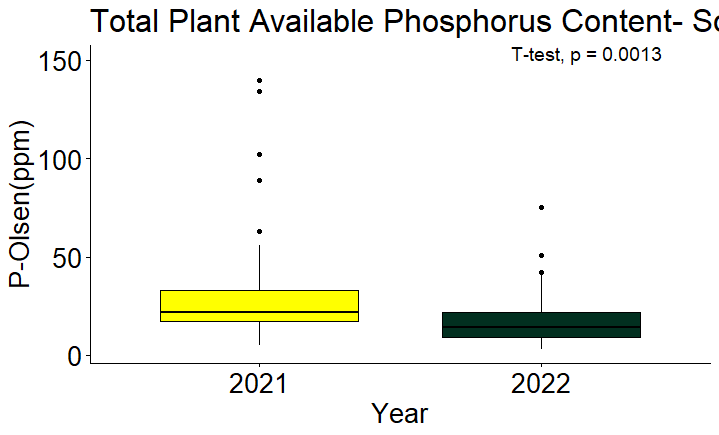 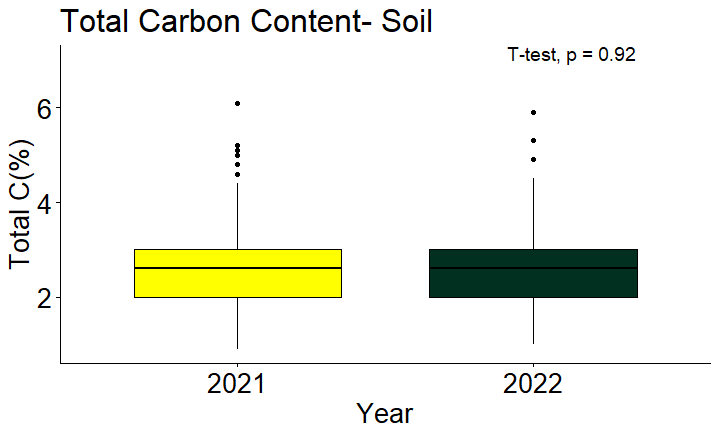 Enzyme activities 2021 and 2022
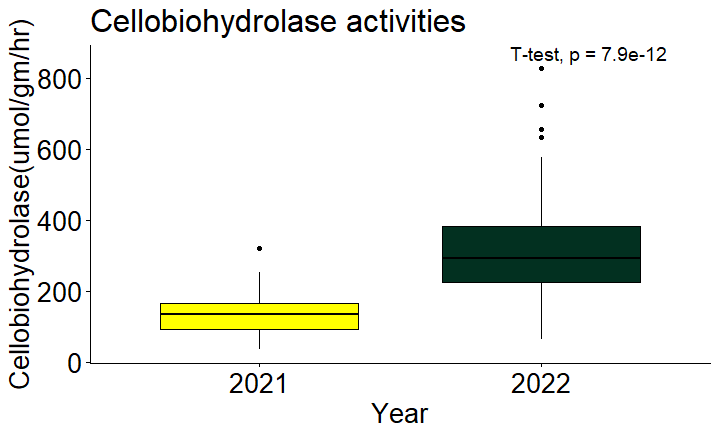 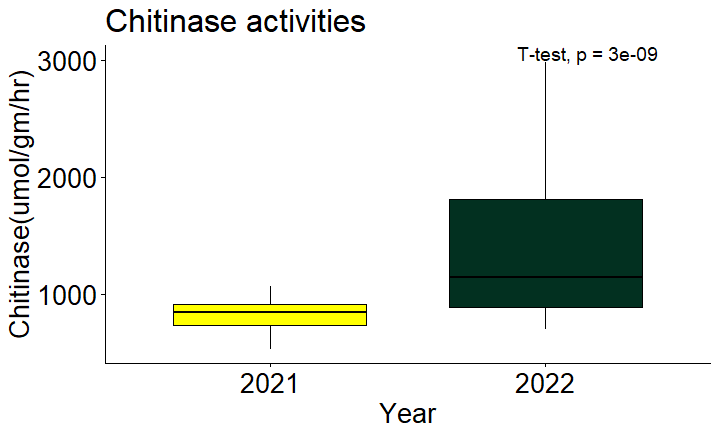 Enzyme activities 2021 and 2022
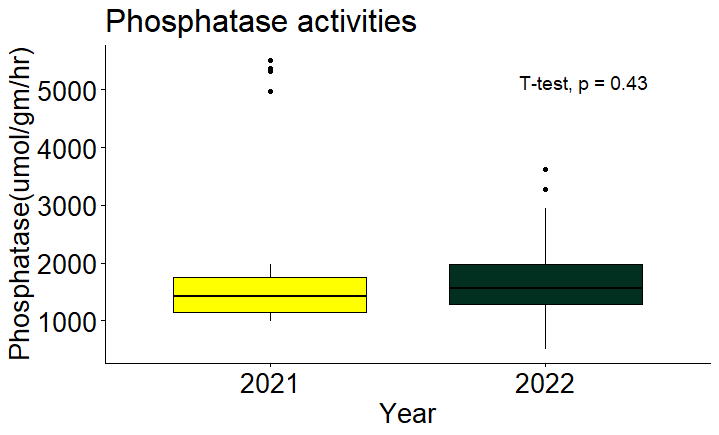 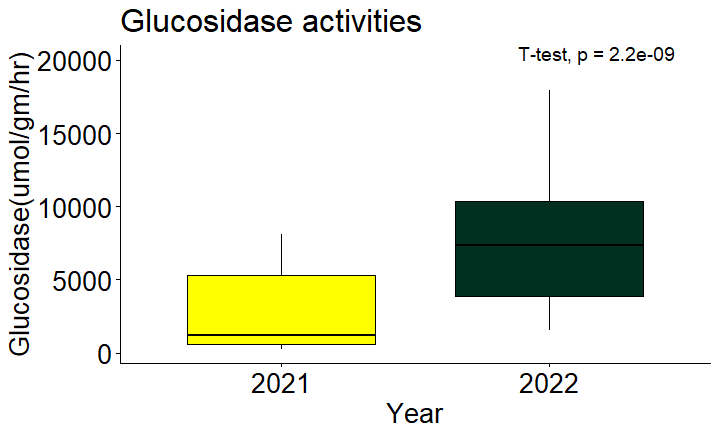 Biomass properties 2021 and 2022
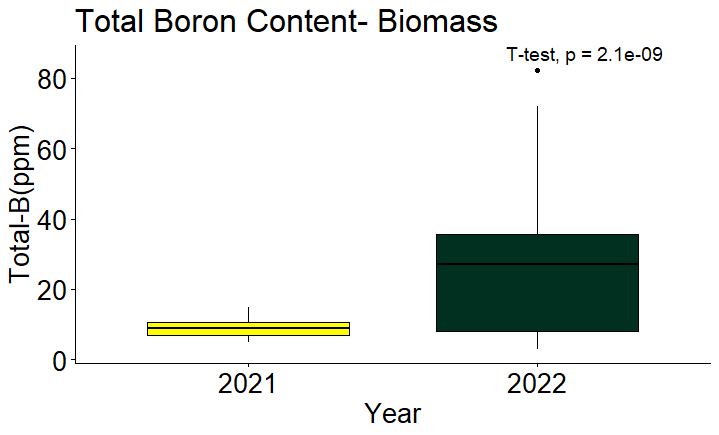 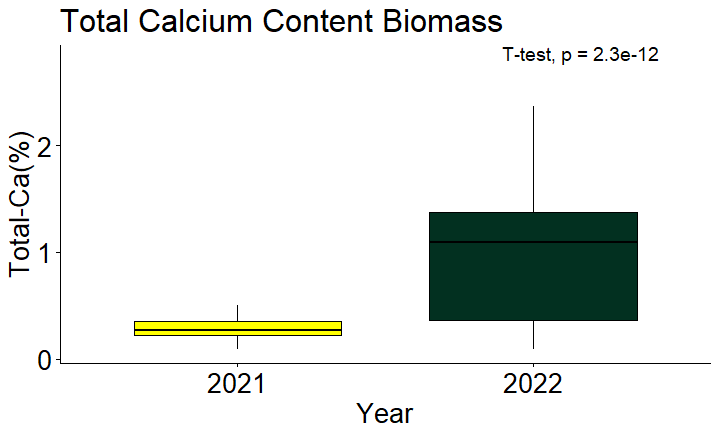 Biomass properties 2021 and 2022
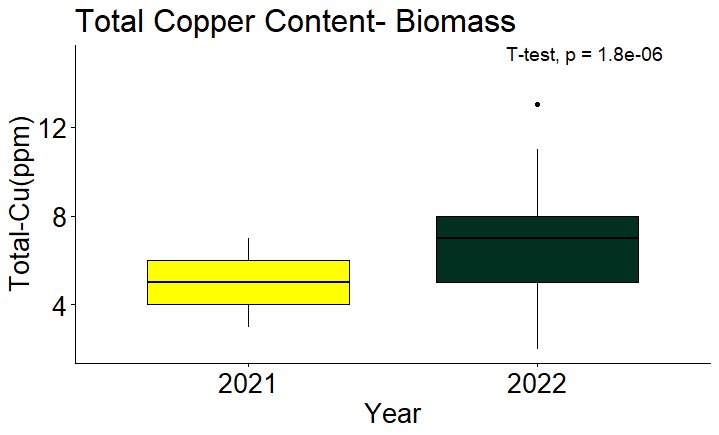 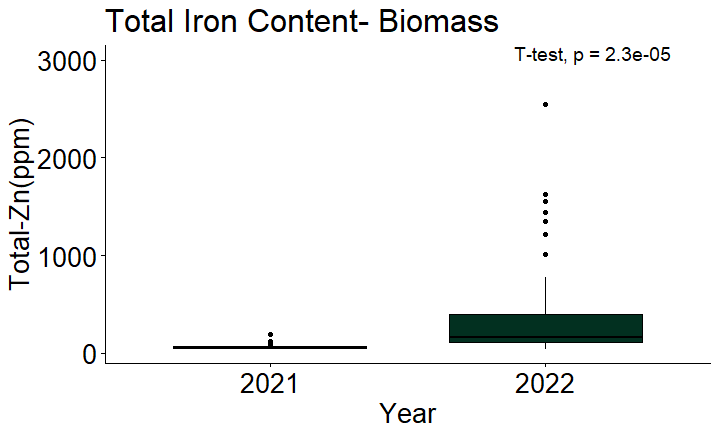 Biomass properties 2021 and 2022
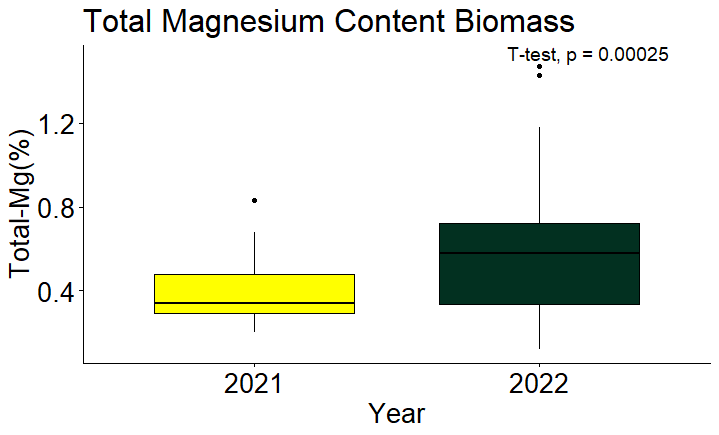 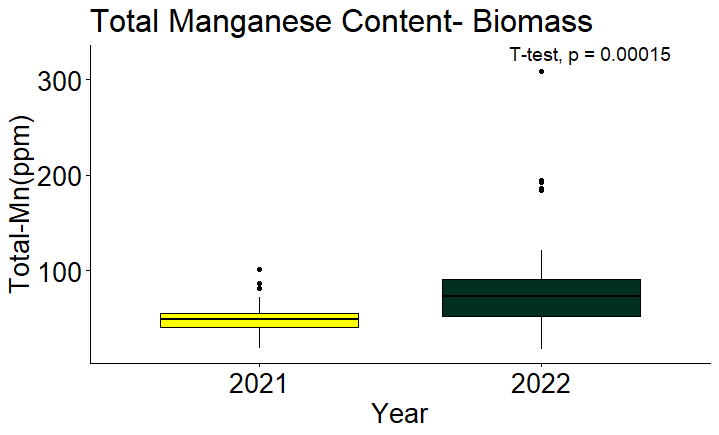 Biomass properties 2021 and 2022
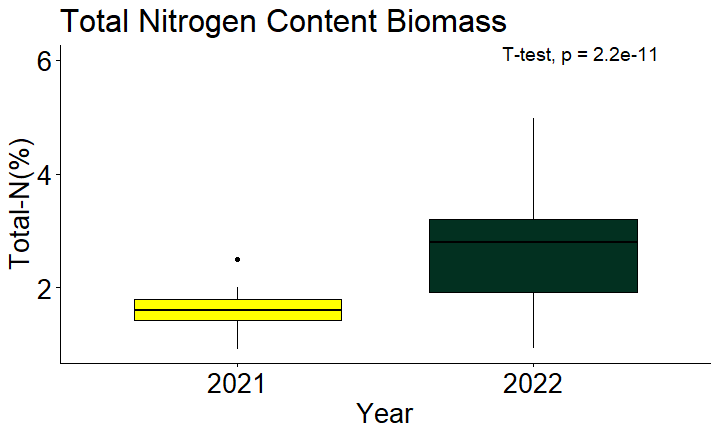 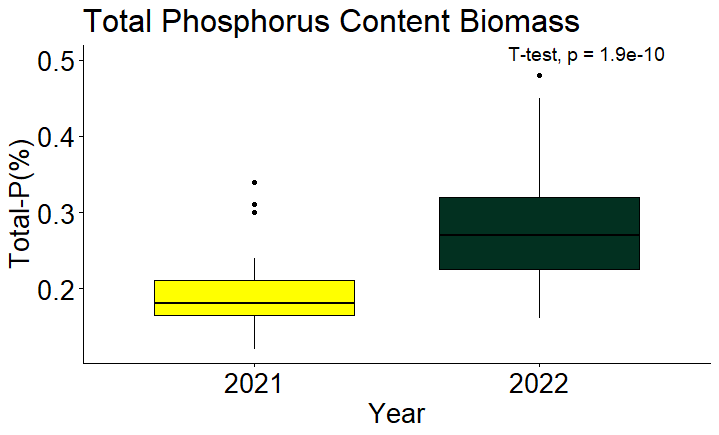 Biomass properties 2021 and 2022
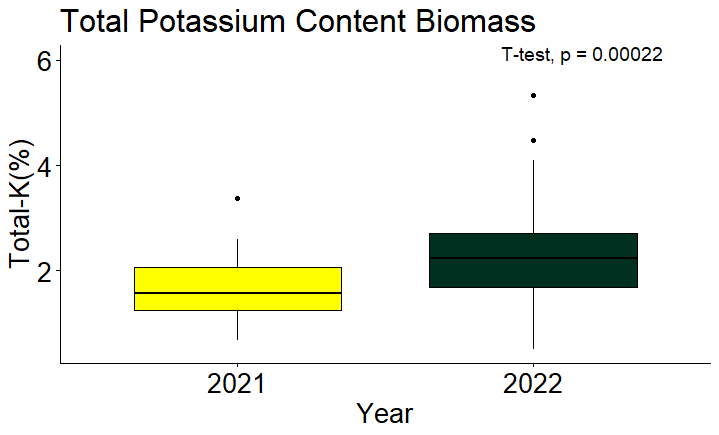 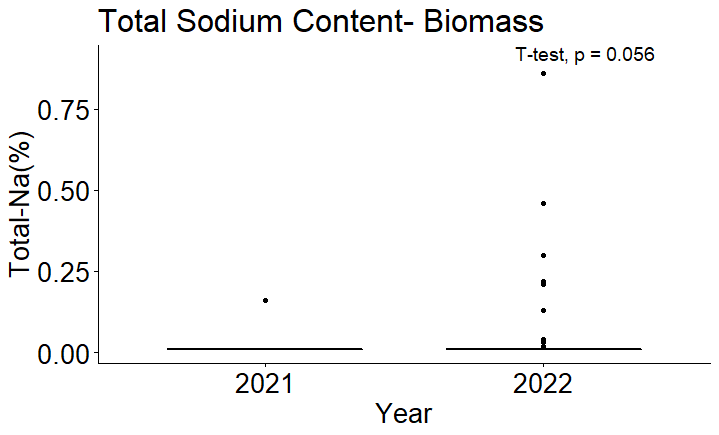 Soil Physiochemical Properties 2021
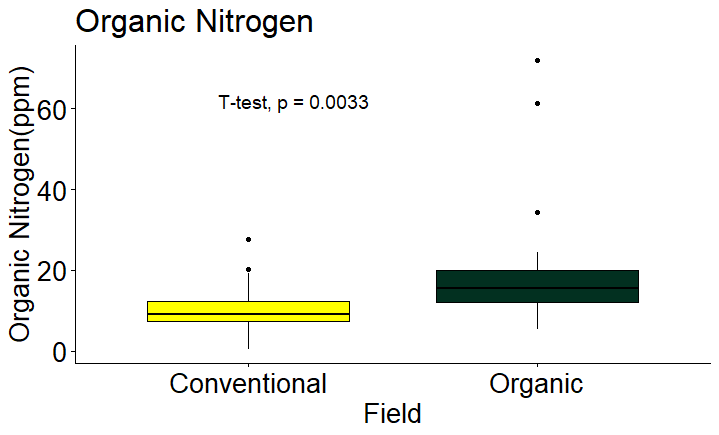 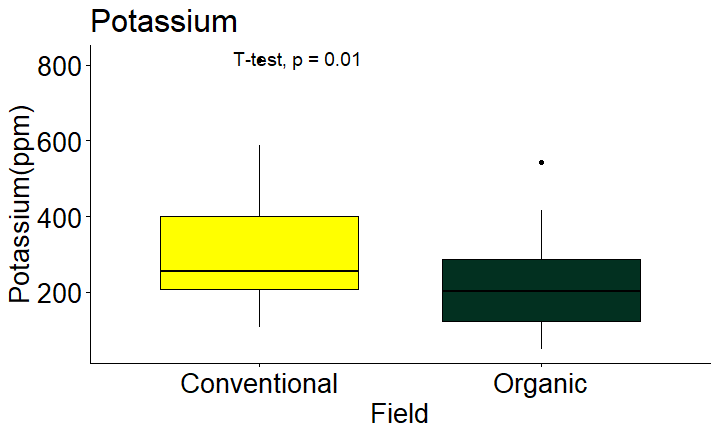 Soil Physiochemical Properties 2021
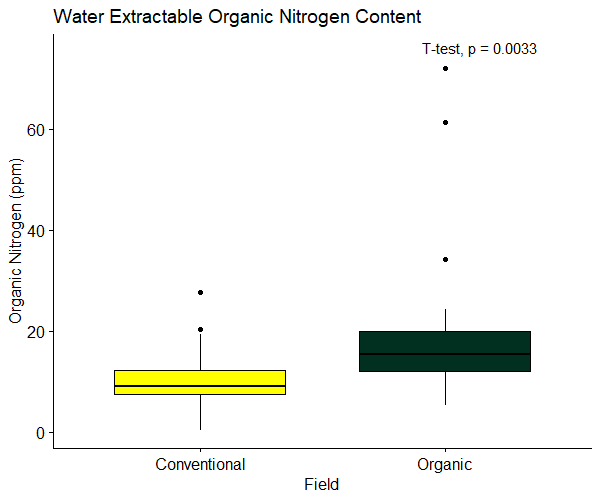 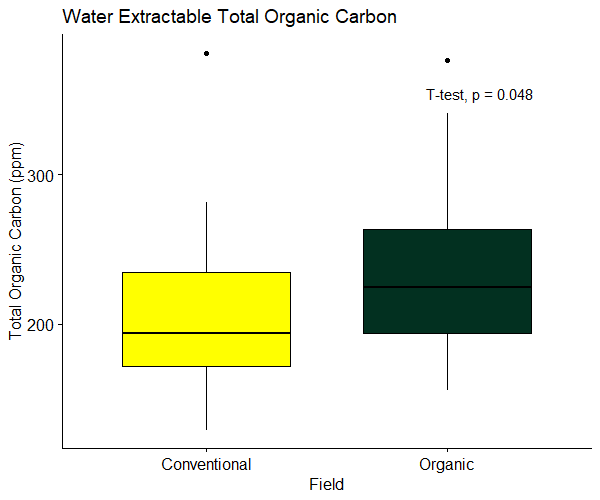 Soil Enzymes 2021
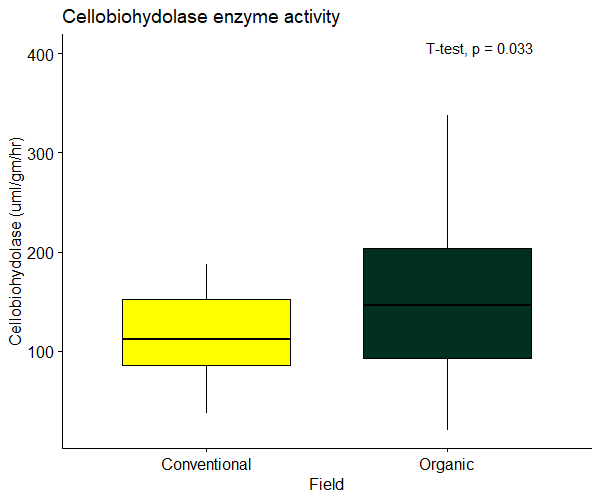 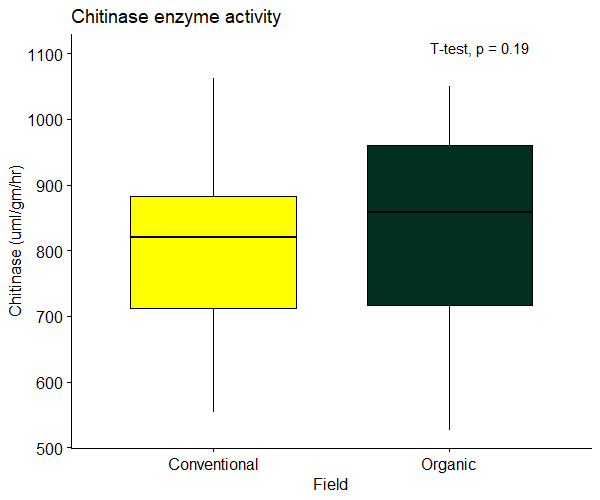 Soil Enzymes 2021
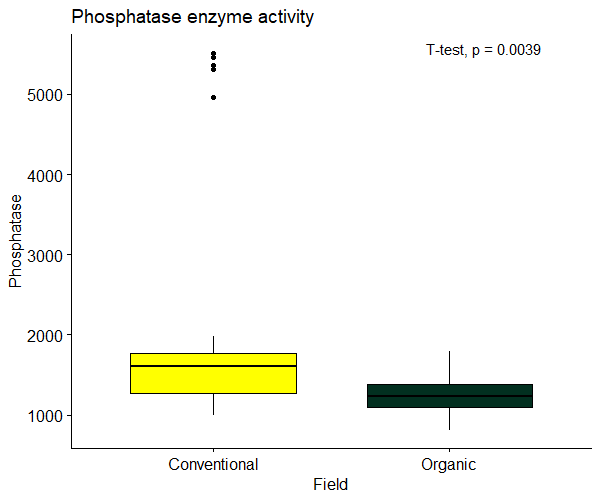 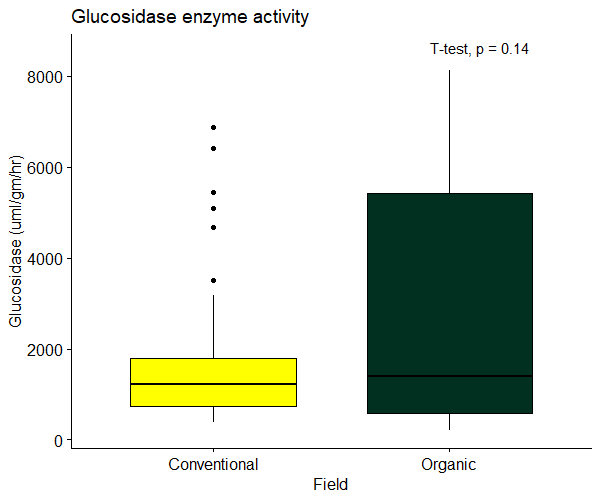 Soil Physiochemical Properties 2022
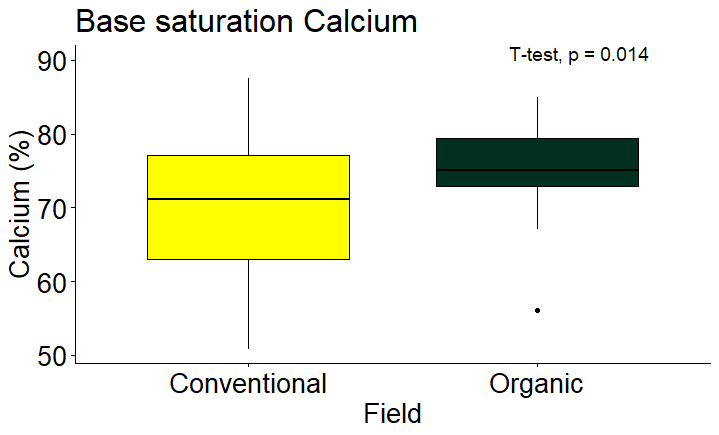 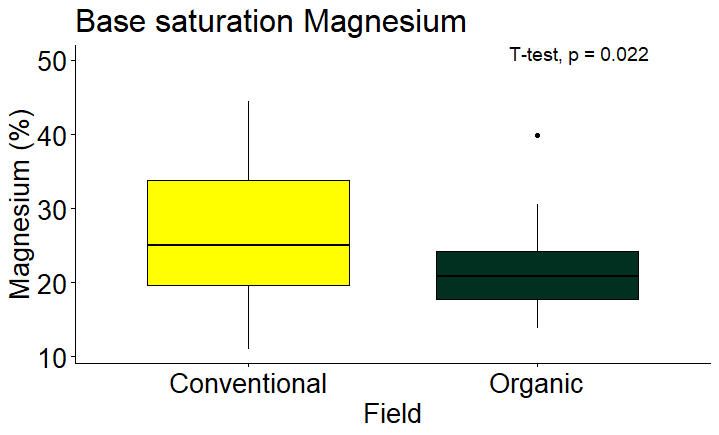 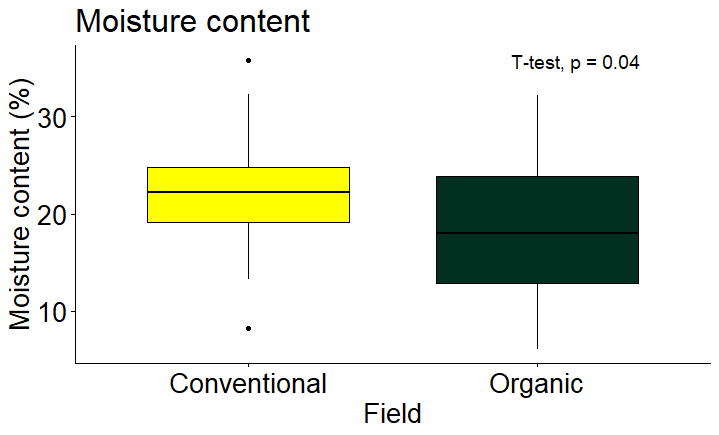 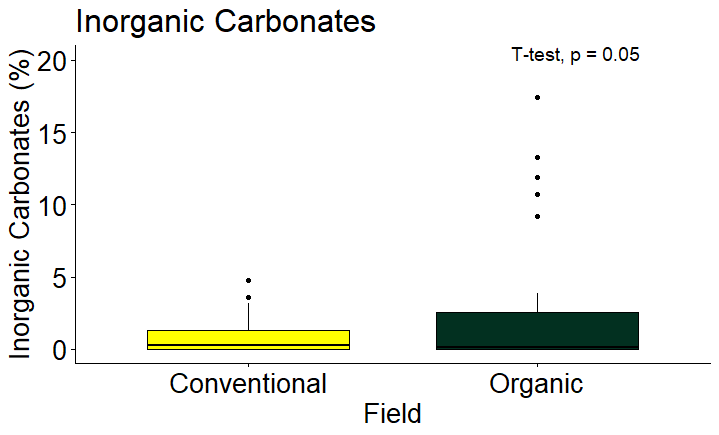 Soil Physiochemical Properties 2022
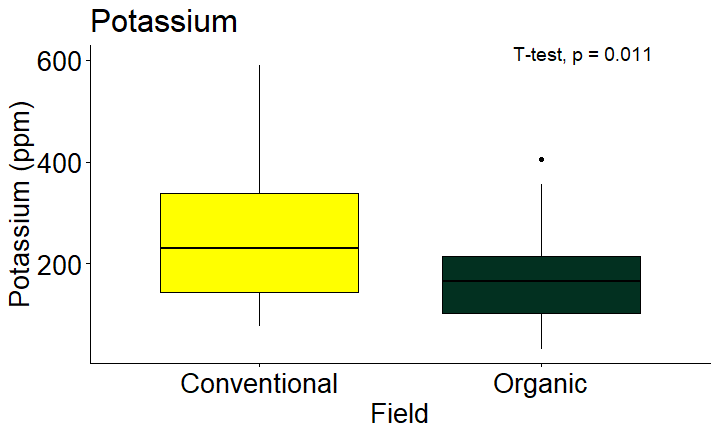 Soil Enzymatic Activities 2022
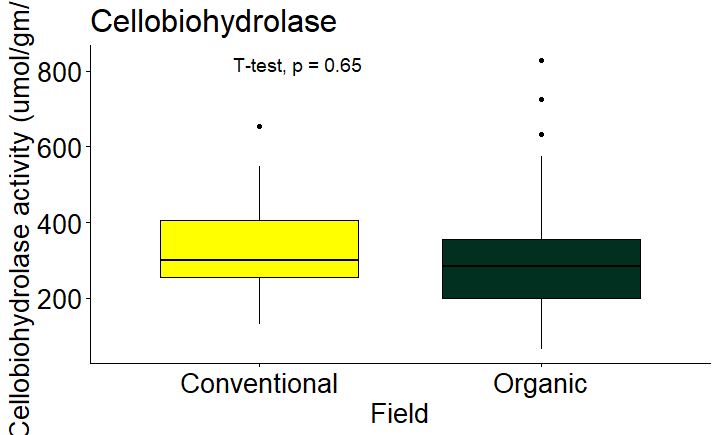 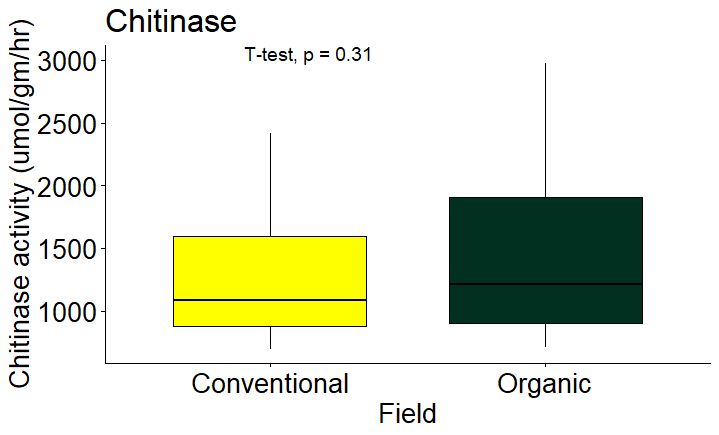 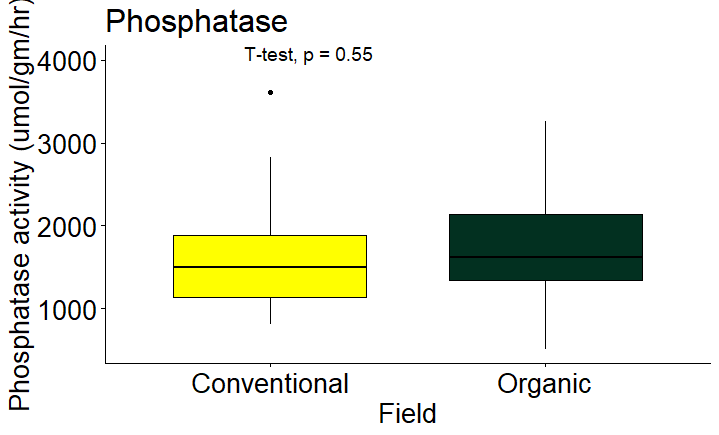 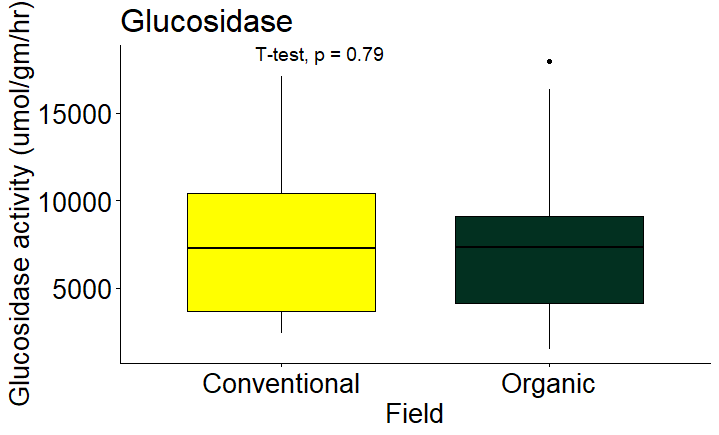 Correlogram: Biomass properties and soil enzymes 2021
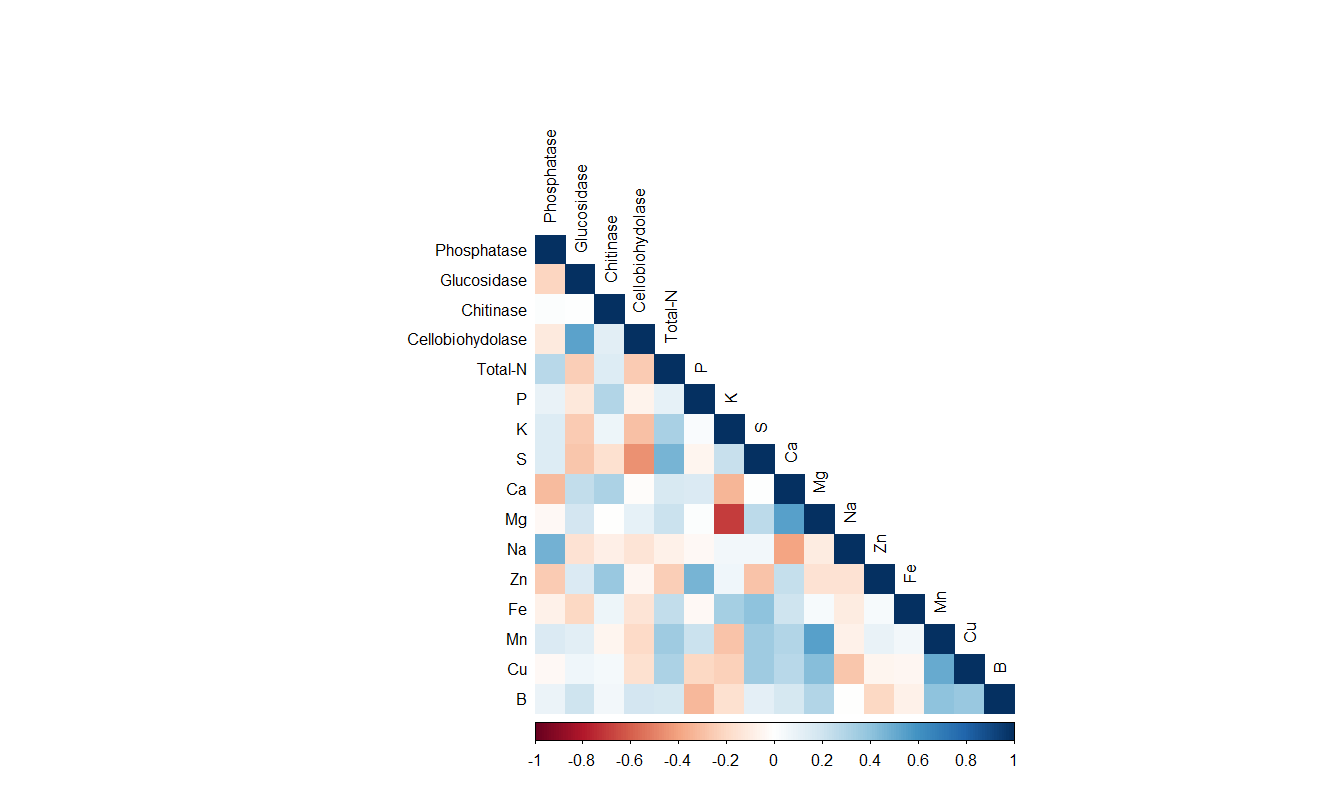 Correlogram: Soil properties and soil enzymes 2021
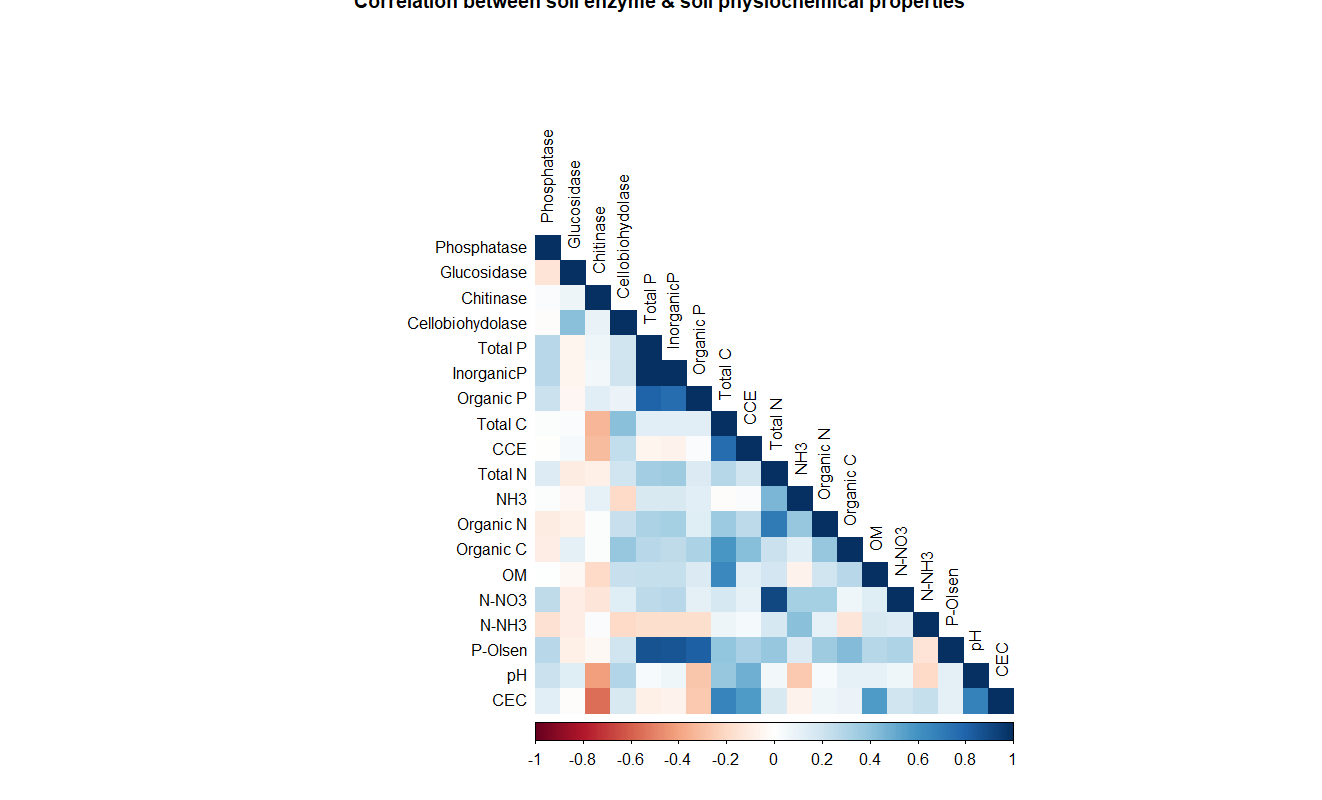 Correlogram: Biomass properties and soil enzymes 2022
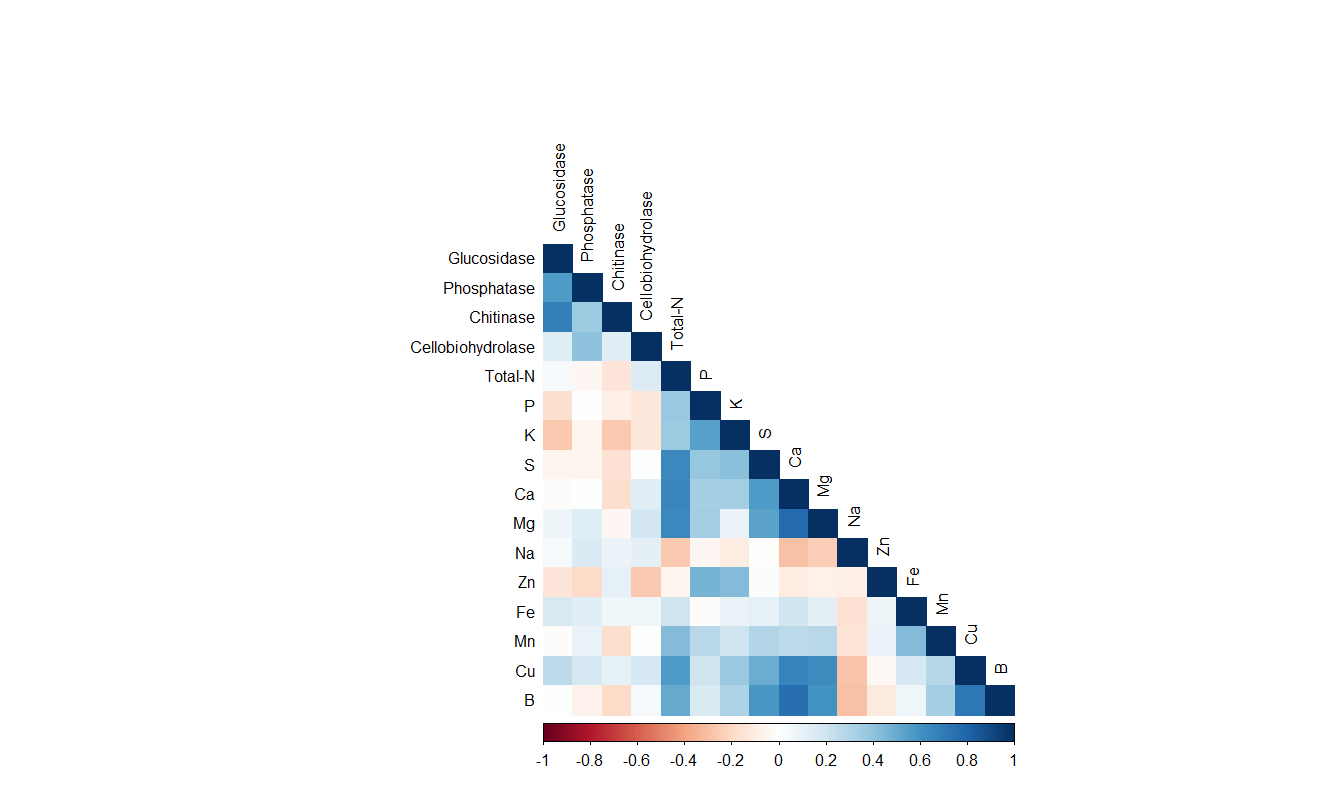 Correlogram: Soil physiochemical  properties and soil enzymes 2022
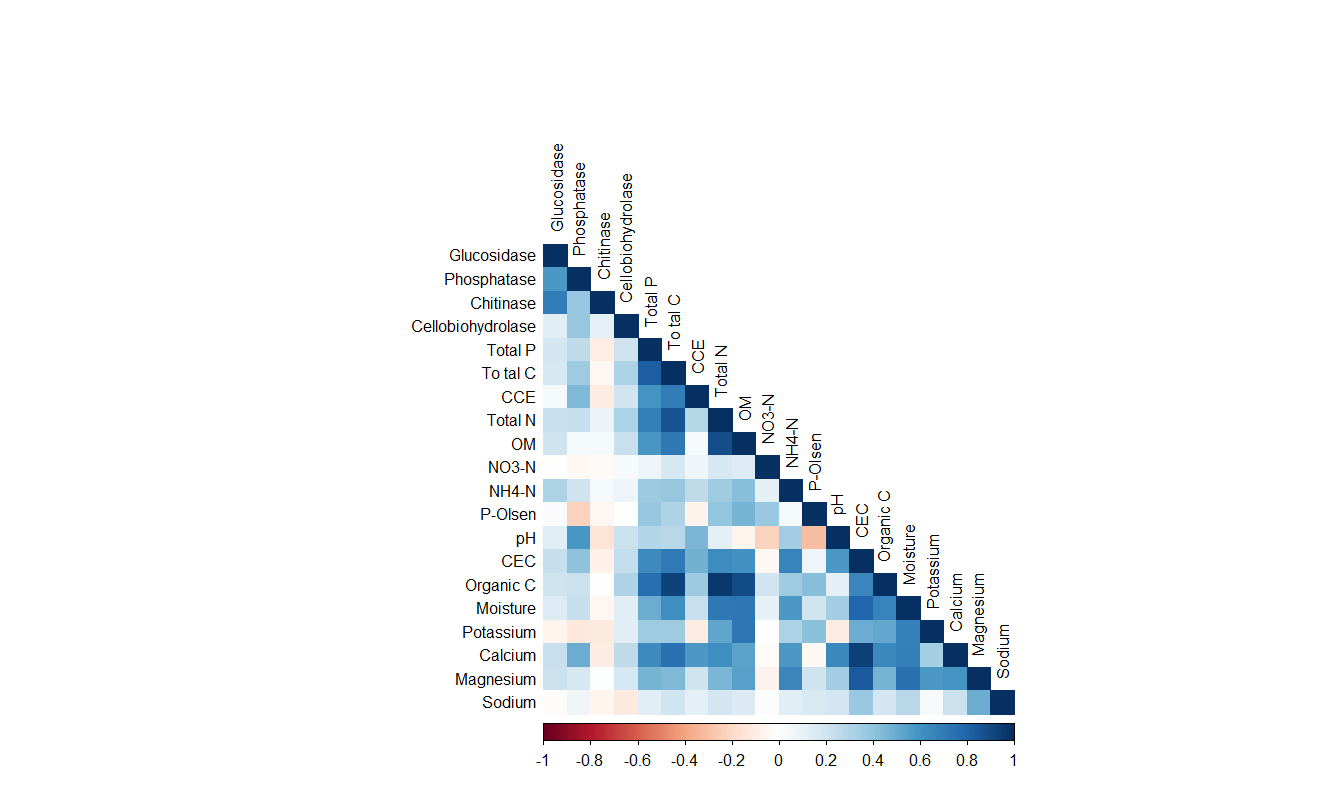 Bulk soil 2021 16S rarefaction Curve
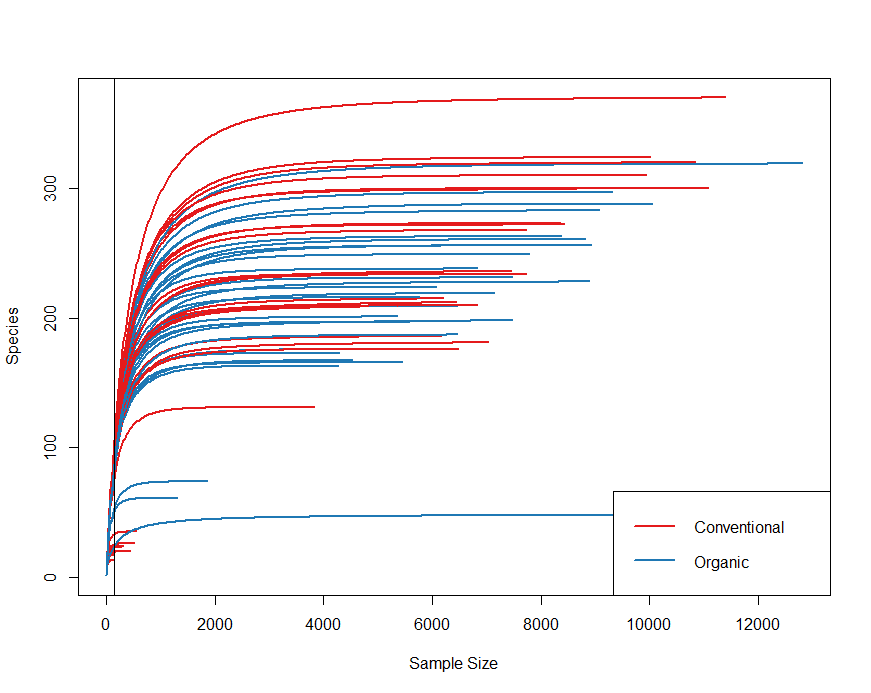 Bulk soil 2021 16S PCoA
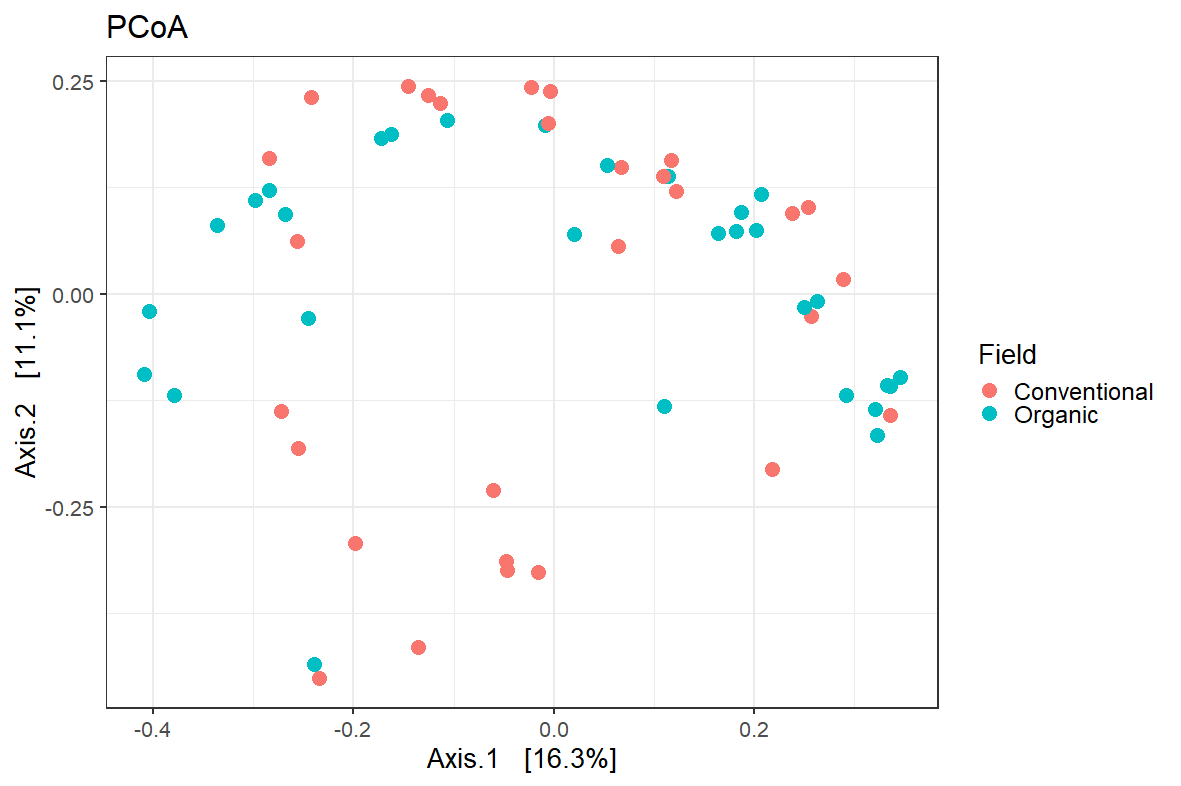 Bulk soil 2021 16S Relative Abundance- bacteria
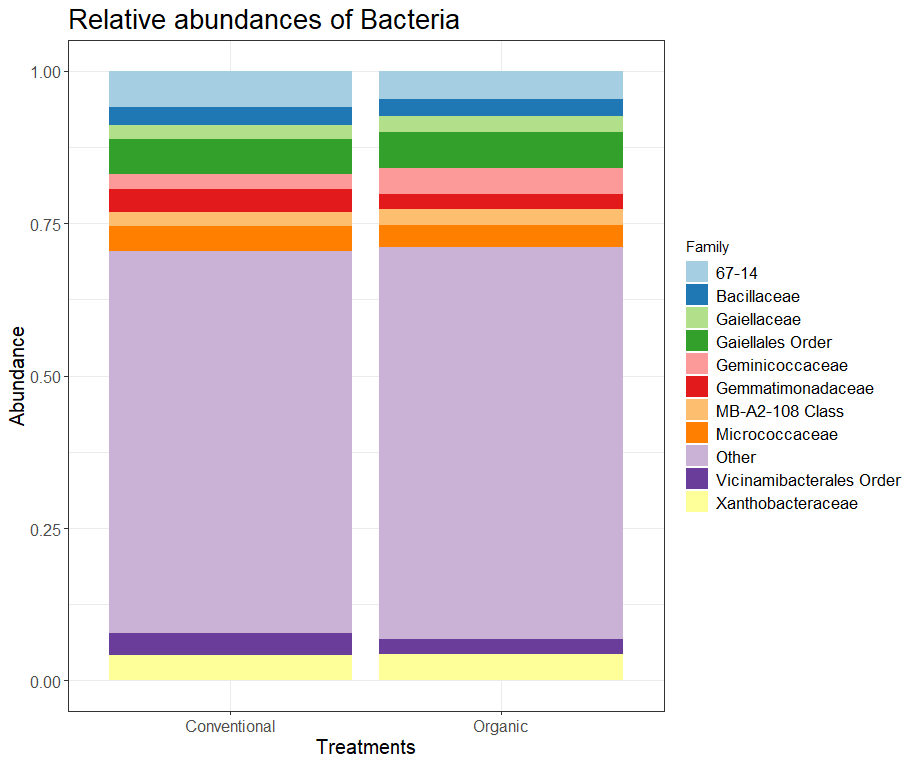 Bulk soil 2021 16S Relative Abundance- bacteria
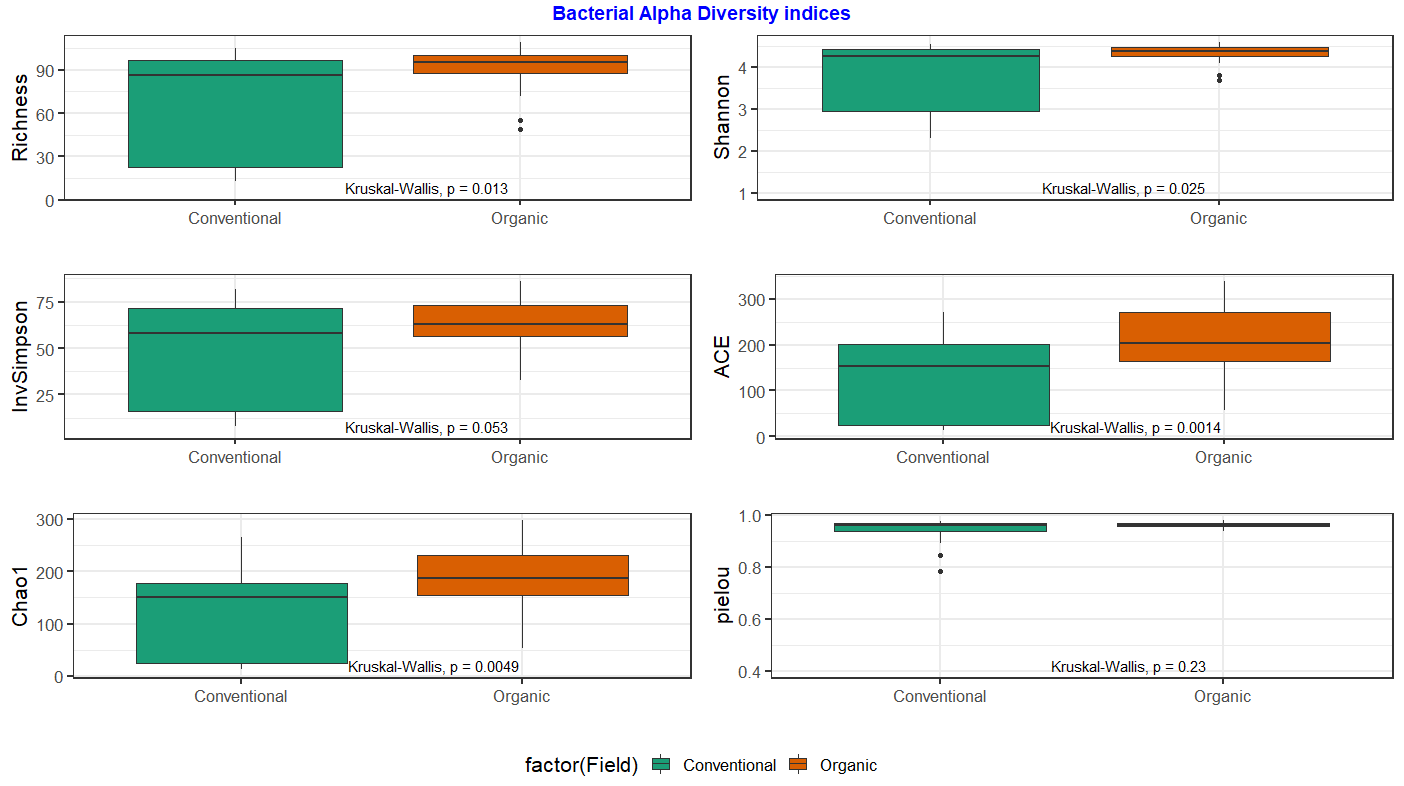